The Role of Problem-Based Learning
in
Empowering Student Learning: Two Examples

Rebecca R. Cheezum, PhD, MPH
Gregory Allar, PhD
Activity #1

What made you choose this talk?
What are you hoping to get from it?
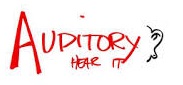 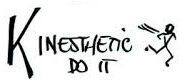 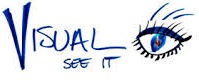 “…how people learn is as important as what they learn.”  
 

Gonzalez, j . j. (2013). “My journey with inquiry-based learning”. Journal on Excellence in College Teaching, 24(2),33-50.
[Speaker Notes: This session discusses the use of the problem-based learning strategy in an introductory international studies course, “The Global Citizen,” as a case study.  [

 
Presentation Objectives: 
to define what is problem-based learning; 
to  discuss some of the factors and assumptions I addressed in constructing  my course;
To introduce the model I created;
to present the advantages and benefits both to the students and the instructor for including a problem-based learning activity in their course;
to offer a number of strategies for evaluating the effectiveness of problem-based learning.

The genesis for this course was a Fall 2012 International Studies department meeting at which the program chair discussed the need to revise the international studies curriculum.  Current offerings do not provide students with viable introductions to contemporary world cultures and enrollments are “flagging.”  The department chair, Paul Kubicek, encouraged faculty members to re-conceive offerings within the international studies program in a broader way by designing courses that offer a more cross-regional and thematic appeal. To address this call I proposed developing a new class, The Global Citizen.  By integrating real-life problems and issues, this course goes beyond an introspective study of one culture or civilization.  On the contrary, it seeks to demonstrate the interconnectedness of the global community and to provoke a deeper understanding of contemporary world cultures.]
“If one measures teaching by what the teacher presents or "covers," then time spent on anything else than lecturing on content is, by definition, a reduction in coverage. However if one asks how to maximize student learning, then covering as much as possible is a seriously flawed approach.”
Nelson, C. E. (1999). “On the persistence of unicorns: The trade-off between content and critical thinking revisited”  in B. A. Pescosolido & R. Aminzade (Eds.), The social worlds of higher education (pp. 168-184). Thousand Oaks, CA: Pine Forge Press.
[Speaker Notes: How do I want my students to acquire knowledge?

What do we want our students to accomplish in our courses?
Real inquiry  (PBL approach) vs. the ‘accepted truth’ i.e., the Authority (traditional approach).  It is the “process attaining of knowledge/understanding, and not the person who acquired it that makes knowledge legitimate.  “If knowledge is attainable by a human process of inquiry, then we should be able to attain it for ourselves.]
“PBL is a teaching strategy that shifts the classroom focus from teaching to learning….Problem-based learning is active and applied rather than passive and absorbed.” Kurt Burch in Allen, Duch and Groh, The Power of Problem-BasedLearning: A Practical ”how to” for Teaching Undergraduate Courses in Any Discipline. Stylus Publishing, LLC: Sterling, VA. 2001,p.194-95
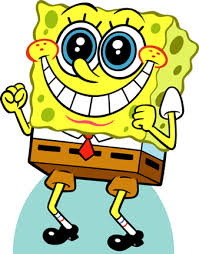 [Speaker Notes: The use of the PBL strategy has its history in the sciences, more specifically, medical education.
Active learning
Follows theme of Conference – inquiry-based learning Empowering students to learn?]
[Speaker Notes: “When problems are experienced as relevant and important, people (students) are motivated to direct their energies towards solving them.  It is exactly these energizing and curiosity-inducing dimensions of problems that form the basis and rationale for using problems in teaching and learning.”  (Barrett and Moore, 2011, p.3, my parentheses) 

What are the common components of a problem-based learning activity; 
Define the problem
Discuss what is known about the problem
Identify what additional information is needed to solve the problem
Review the problem in light of the new information and redefine the problem if necessary, as well as your potential solutions. 
 
The outcome of a PBL class is NOT predetermined.  The instructor has hopes as to what will be learned, yet the focus is on the genuine inquiry that takes place.  Instructor expects students to come to conclusions/opinions that are novel, yet reasonable.]
Activity #2

What push back might you get from students if you tried to implement PBL in your course?
HS450 Laws, Values & Healthcare

Required course for Health Sciences major
Writing intensive
Capstone
35-40 students
Mostly seniors
Bioethics
Reasons for using PBL

Content outside my expertise
Opportunity for students to work with material
Alignment between PBL outcomes and employer desires
Implementation

Four semesters, seven classes
One component of course
Dedicated class time (5-7  1.75 hour time blocks in semester)
Teams of 4-6 students
Focused on one problem 
Laptops, tablets
Problems

Related to bioethics topics
Real-life problems
Seeking policy solutions
Example: 
You are a group of interns working for the Food and Drug Administration. They have recently been considering allowing scientists to take a controversial step in genetic control. These new methods would allow scientists to make changes to the genetic material in a woman’s egg that could be passed down through generations. This could prevent infants from getting genetic diseases, however there are fears of this leading to “designer babies.” The FDA would like you to review the research and ethical ramifications of this type of science and make policy recommendations.
Structure

Daily worksheets 
Professor circulated around room
Grading rubric, brief project description
Day 4 – students receive detailed instructions for submitted product
Assessment

Portfolio
Policy recommendation
Group presentation
Grading rubric provided
Assessed on:
Research strategies
Ethical analysis
Policy recommendation
Class presentation
Challenges

Student anxiety 
Group dynamics
Drafting problems
Facilitation
Benefits

Positive student feedback
Student engagement with material & each other
Positive learning environment 
Instructor learning
“The problem, or perhaps the opportunity, is that students-much like faculty-do not come to our classrooms naturally predisposed to collaborate.”
[Speaker Notes: Course objectives:
How to conduct research and evaluate resources
Learn how to work together effectively in groups/teams
Learn value of peer editing
Devise/establish a process to work through an ill-defined problem/issue
Develop life skills
Patience and respect for views and opinions of others – understand what lead him/her to that position

Benefits vs. drawbacks of course:
Responsibility for learning vs. loss of control 
Learning can be fun				
Trust in students

Curriculum is flexible and can adapt to the changing global environment.

Setting the tone for the class o Day 1 – we are all in this process together.  My opinion is as important/valuable/relevant as the student’s.  I am NOT the authority on the issues introduced in this course.
As individuals , I want students to learn how
to reflect critically on what  hey think they already know and what they need to learn
to justify their position
To substantiate their opinion.

In teams I want peers to challenge each other and bring out the strengths and shortfalls of common understanding.]
Activity #3

How would you introduce PBL on the first day?
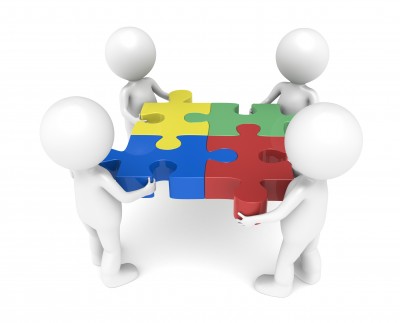 "…like every other teaching method, the benefits of inquiry-guided learning depend on its implementation.”
 

Nilson, L. (2010). Teaching at its best: A research-based resources for college instructors (3,d ed.). San Francisco, CA: Jossey-Bass.
[Speaker Notes: Devote one (1) day to a discussion on Barbara Oakley’s  article “Coping with Hitchhikers and Couch Potatoes on Teams”


Assumption #1

Arbitrarily assumed that students did NOT know how to conduct research.

Have research librarian demonstrate how best to use the resources of the library when conducting research

With the assistance of the university librarian create a Course Study Guide - HC 205 - The Global Citizen]
Instead, they must learn how to work effectively with others, and for that to happen, faculty must establish structures and values that strengthen the students‘ commitments to each other and the goals of the course, teaching them, for example, how to "actively listen" as well as other practices that promote healthy interdependence .”
 





Cooper, L & Mueck, R ·(1991). “Student involvement in learning: Cooperative learning and college instruction”. Journal on Excellence in College Teaching, 1, 68-76.
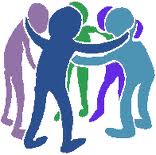 [Speaker Notes: How do you determine who works with whom?

Assign students into groups – random or designate.  Functional student groups increase student motivation and increase accountability to each other  - diversify skill set by majors, professional experiences, schedules
Write down on 3 X 5 cards six (6) words which describe you
Choose one for each pair:
Introvert  vs.   extrovert
Passive  vs.  Assertive
Indian  vs.  chief
Conservative vs. Liberal

Create roles for students – manager, recorder, resource coordinator, summarizer, validator]
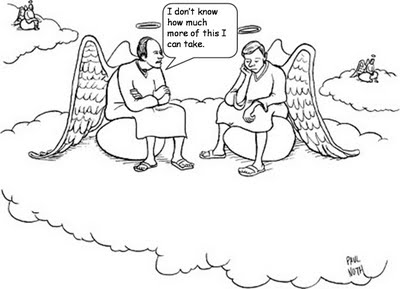 “People seem to concentrate best when the demands on them are greater than usual. If there is too little demand on them, people are bored. If there is too much for them to handle, they get anxious. Flow occurs in that delicate zone between boredom and anxiety.” 

Csikzentmihalyi, M. (1996). Interview. Wired Magazine. Retrieved September 9, 2007, from http://www.wired/archieve/4.09/czik.html?
[Speaker Notes: Now that teams have been identified, what next?]
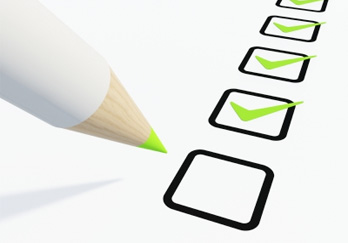 “…scaffolding…, "makes the learning more tractable for students by changing complex and difficult tasks in ways that make these tasks accessible, manageable, and within students' zone of proximal development.”

Hmelo-Silver, C. E., Duncan, R. G., & Chinn, C. A. (2006). “Scaffolding and achievement in problem-based and inquiry learning: A response to Kirschner, Sweller, and Clark”. Educational Psychologist, 42, 99-107.
[Speaker Notes: Ill-defined problems may be overwhelming without structure.  Need to provide “guidelines”,  a loose structure to move discussion and learning forward – scaffolding.  When teaching online – “chunking.”


After each of the three stages that follow, devote last 10 minutes of class to group/team reports – share  ideas, thinking, etc.]
Setting the Stage

Define the problem!  What do you already know about this problem?  What is the basis for your understanding?  What is the quality/reliability of these sources, i.e. print or broadcast media, popular or scholarly publications, etc.?  Are you in any way biased on this issue? In your opinion what issue(s) is/are at play in this problem?






What additional information is needed to solve the problem?  
Write down at least five (5) questions which you need addressed to help you understand the complexity of the problem/issue! 	
How can you find this information?
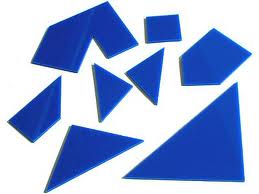 [Speaker Notes: First problem/issue -----------------What would it take to end poverty?

Process and guided intervention .

Devote last 10 minutes of class to group/team reports – share  ideas, thinking]
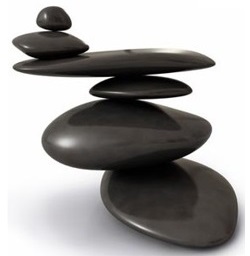 “There is an art to finding the right amount of guidance for an intellectual journey.  Too much, and the teacher ends up with a lecture posing as “active learning.”  Too little, and the students get lost, become frustrated, and make no discoveries at all.  To find the right balance a teacher has to know her students well, also her subject matter.”

      Teaching With Your Mouth Shut Donald L. Finkel.  Portsmouth, NH:  Boyton/Cook Publishers, Inc. 1999.
[Speaker Notes: What are the challenges of implementing problem-based learning in a course?  How can the instructor respond to these challenges?
 to facilitate rather than deliver;
To observe rather than act;
To offer constructive criticism/feedback;
To stimulate critical evaluation of ideas by circulating among groups.

Assumption #2 – Trust in students

Workshop day – familiarize self with topic via research, reading and reflection.

Potential teacher intervention strategies – moments to facilitate learning and understanding
  Refocus attention on a comment
  Ask that a comment be repeated
  Call for a deeper interpretation
  Push for explanation/clarification
  Offer other questions for consideration
  Facilitate discussion – move discussion forward
 
How does the facilitator get the quiet student involved?  Ask quiet student to summarize the discussion to-date.   What does this accomplish?
  Checks level of student understanding
  Keeps learning process on track
  Learn what students consider “important”]
Analyzing and evaluating

Spend time analyzing and evaluating your                                                  research, sources  and content.
What did you learn in today’s discussion?                                                                Did the  new information support or refute                                                                    your understanding?  
Based on your discussion today, what new                                                 information  do you need, or on which                                                           points/issues do you need clarification?  
Write down at least three (3) questions  which you still need addressed to help you refine and focus your understanding!  
How can you find this information?
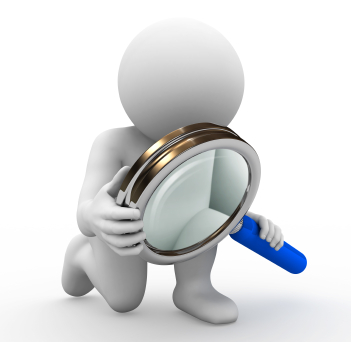 [Speaker Notes: Gradually narrowing the scope of investigation.

Devote last 10 minutes of class to group/team reports – share  ideas, thinking]
“…by reporting to their peers, students are able to put course content in their own voices and "actually speak the language of the discipline." 




 






Edwards, S., & Bowman, M. A. (1996). “Promoting student learning through questioning: A study of classroom questions”. Journal on Excellence in College Teaching, 7(2), 3-24.
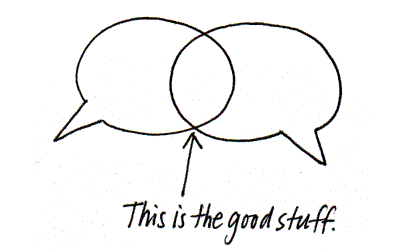 Bringing Closure to the Problem

Summarize the information your team found by reviewing a listing of the sources noted on your Resource document.  
Overall, how reliable would you categorize your sources?  
Based on your review, is there any other information you still need?  
How would you visualize your common understanding of the problem/issue?










Each of us has her/his own views and interpretations.
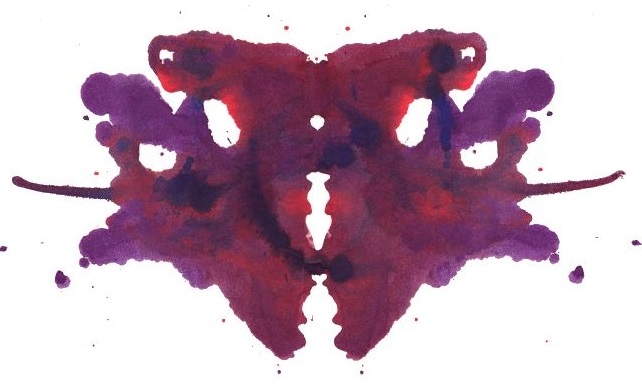 [Speaker Notes: Do you have the necessary information to take a position?

Team interaction ---- individual response.


Devote last 10 minutes of class to group/team reports – share  ideas, thinking]
Position Paper
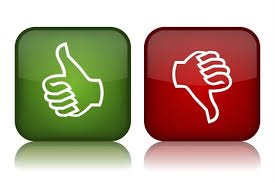 [Speaker Notes: Assumption #3 

Have a member of the Writing Center come to class to discuss how to write a position paper

Devote a day to sharing the outline of position paper including:
     Position
Evidence
Strengths & weaknesses
Possible solutions
Course of action
     Opposing viewpoint

Internal strategy to present position
Ethos – using scholarly sources
Pathos – emotion appeal
Logos – statistics/logical approach

Three separate reviews of position papers written by individuals NOT on their own team using the Rubric for Position Paper AND the Comment feature of WORD.  The rationale behind this approach is to introduce/provide a perspective  that the student may not have previously considered.

I allow one (1) day of class for peers to review 1 – 2 papers.   This allows them to interact personally with the writer while in class. The third paper is on their own time and due by a targeted date.  Once papers are reviewed by their peers, students have one (1) week to consider the comments and rewrite their paper.  I use the same Position Paper Rubric which the students use to assess their papers.]
Assessment
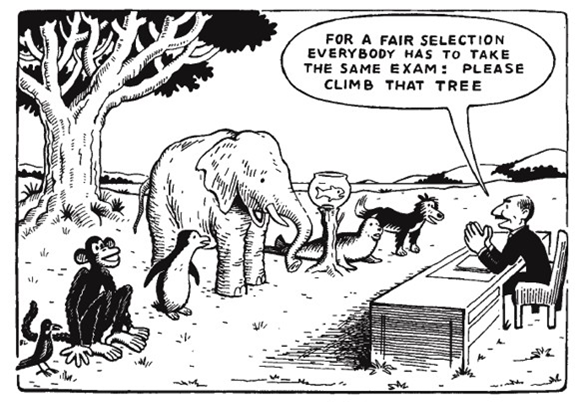 [Speaker Notes: Suggest keeping teams consistent.  Perhaps, change members upon completion of problem/issue.
 
How instructors evaluate the effectiveness of problem-based learning
End of tutorial/session evaluations: quick, frequent, illuminative, comprehensive coverage.
Focus groups: periodic, qualitative and illuminative, representative
Student surveys: periodic, qualitative and quantitative, comprehensive coverage.    (excerpts from Moore and Poikela in Barrett and Moore, 2011, p.110.)
  
Assessment

Quick and often – evaluation at the end of each session;
Comprehensive and periodic – upon completion of problem/issue or end of course.;
From student perspective after (first) problem/issue
What is our group as a whole doing well?  In what area(s) could we improve?
What could the instructor do to improve group dynamics?
Journals, online discussions – how view is changing; what is easy or difficult for them
Peer review and position paper documents

Methods of Evaluation
 60% Position Papers (4 papers)
 20% Peer review of Position Paper
 20% Team Member Evaluation

What are the advantages and benefits both to the students and the instructor – from general findings from research on the effectiveness of PBL
         For Students
	promotes a deeper understanding of content and conceptual knowledge;
	encourages students to take responsibility for learning;
	Improves interpersonal skills;
         For Instructors - find the PBL teaching strategy more challenging and intrinsically rewarding.
 
Outcomes for students
  develop critical thinking and decision-making skills
  take responsibility for learning
  develop ability to substantiate one’s opinion
  enhance ability to communicate effectively
  learning can be FUN!

More challenging and stimulating both for students and instructor]
“Usually, I will ask the students about what they have learned that seems significant to them, or how their  opinions about research or the material have changed as a result of their work. I always ask them to tell me what is proving easy or difficult for them, along with any questions or suggestions they may have.”
 
Gonzalez, j . j. (2013). “My journey with inquiry-based learning”. Journal on Excellence in College Teaching, 24(2),33-50.
[Speaker Notes: Upon conclusion of course have students suggest 2 -3 problems/issues for future courses.  
Curriculum maintains the ability to “adapt” to current events which allows it to be interesting and relevant.]
Activity #4

How might you assess student learning in a PBL project in your course?
Addressing the needs of employers
[Speaker Notes: Life after college considerations:

What Do Employers Want from Their Employees?

Employers want employees who demonstrate dependability.
Employers want employees who are self–motivated. 
Employers want employees who are team players
Employers want employees who can communicate effectively both in person and in writing

Satisfied alumni more often contribute back to their institutions than those who feel s/he was ill-prepared for the job market.]
Contact Information

 
allar@oakland.educheezum@oakland.edu